Radioactive Cleaning Robot
Emily Stachowicz
AD Robotics Initiative - CCI
5 August 2020
Radioactive Cleaning Robot
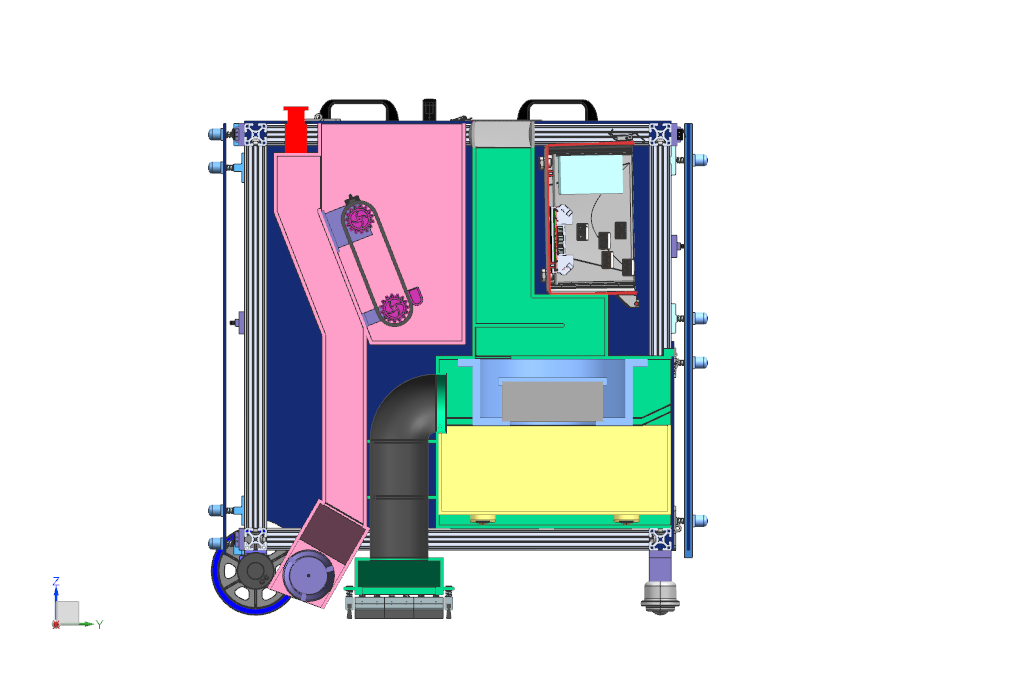 Problem
Particle Accelerator Gives off Radioactive Dust
Dust build up can be harmful
Dust requires yearly, expensive cleaning
Area must be shut down during this

Solution
Radioactive Cleaning Robot can be used attract and contain the harmful dust

Can be ran year round to ensure constant cleaning
8/5/20
Amanda Hoeksema & Brenda Sanchez| AD ROBOTICS CCI
‹#›
Radioactive Cleaning Robot
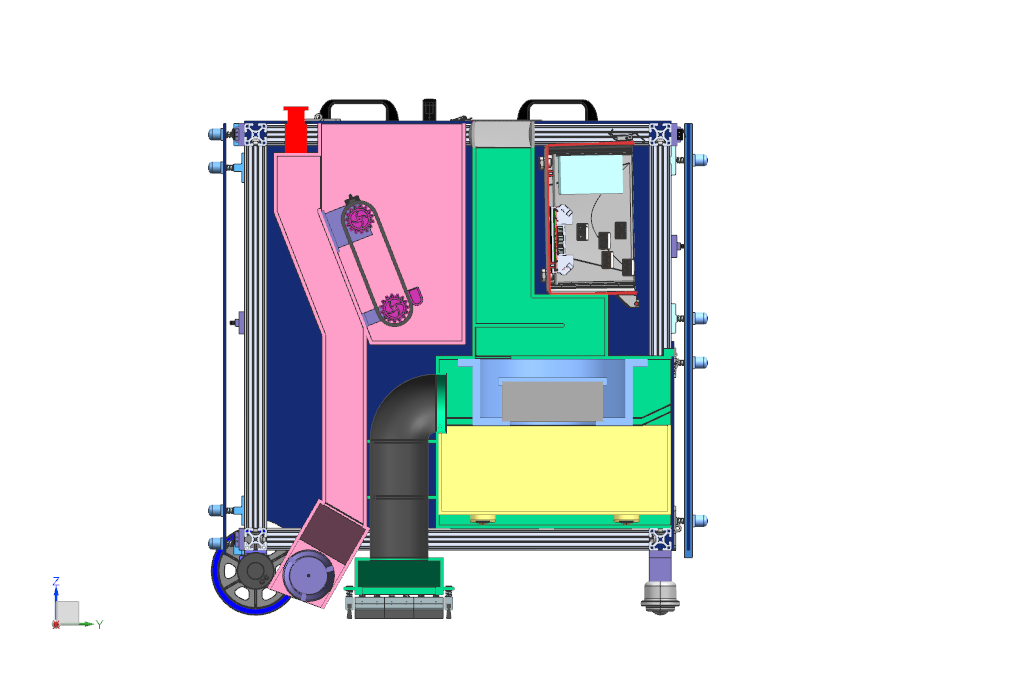 Functionality 
Distributes “Tough Guy” powder
Special powder attracts radioactive dust
Sucks up powder and dust combination 
Air flows through the vacuum into the reservoir
Dust falls downward while air passes through the vacuum fan and filter 
Remaining dust settles in the baffle system
Dust reservoir is removed and emptied via hatch/ramp combination
Powder is refilled through top hatch
8/5/20
Amanda Hoeksema & Brenda Sanchez| AD ROBOTICS CCI
‹#›
Concept Sketches
‹#›
8/5/20
Emily Stachowicz | AD ROBOTICS CCI
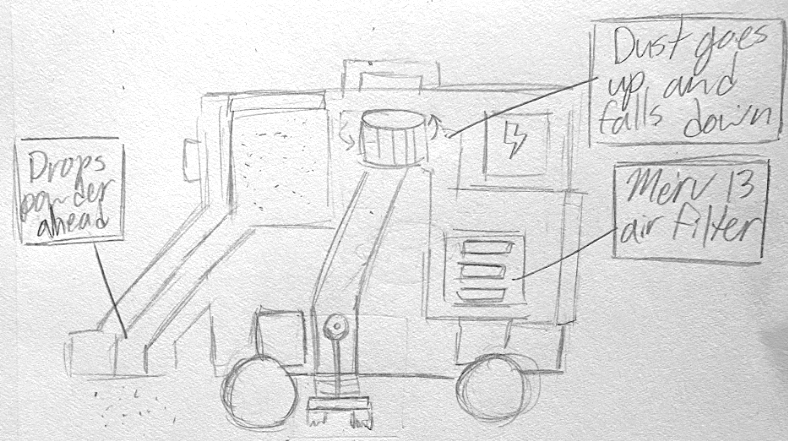 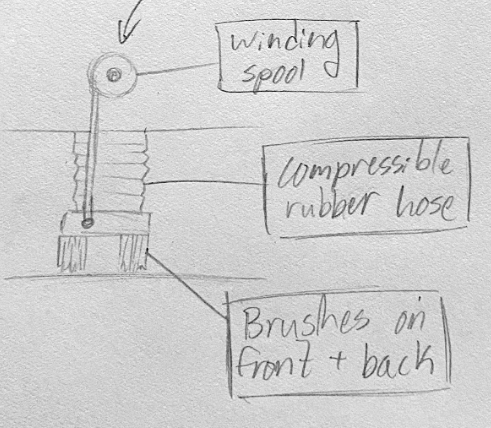 ‹#›
8/5/20
Emily Stachowicz | AD ROBOTICS CCI
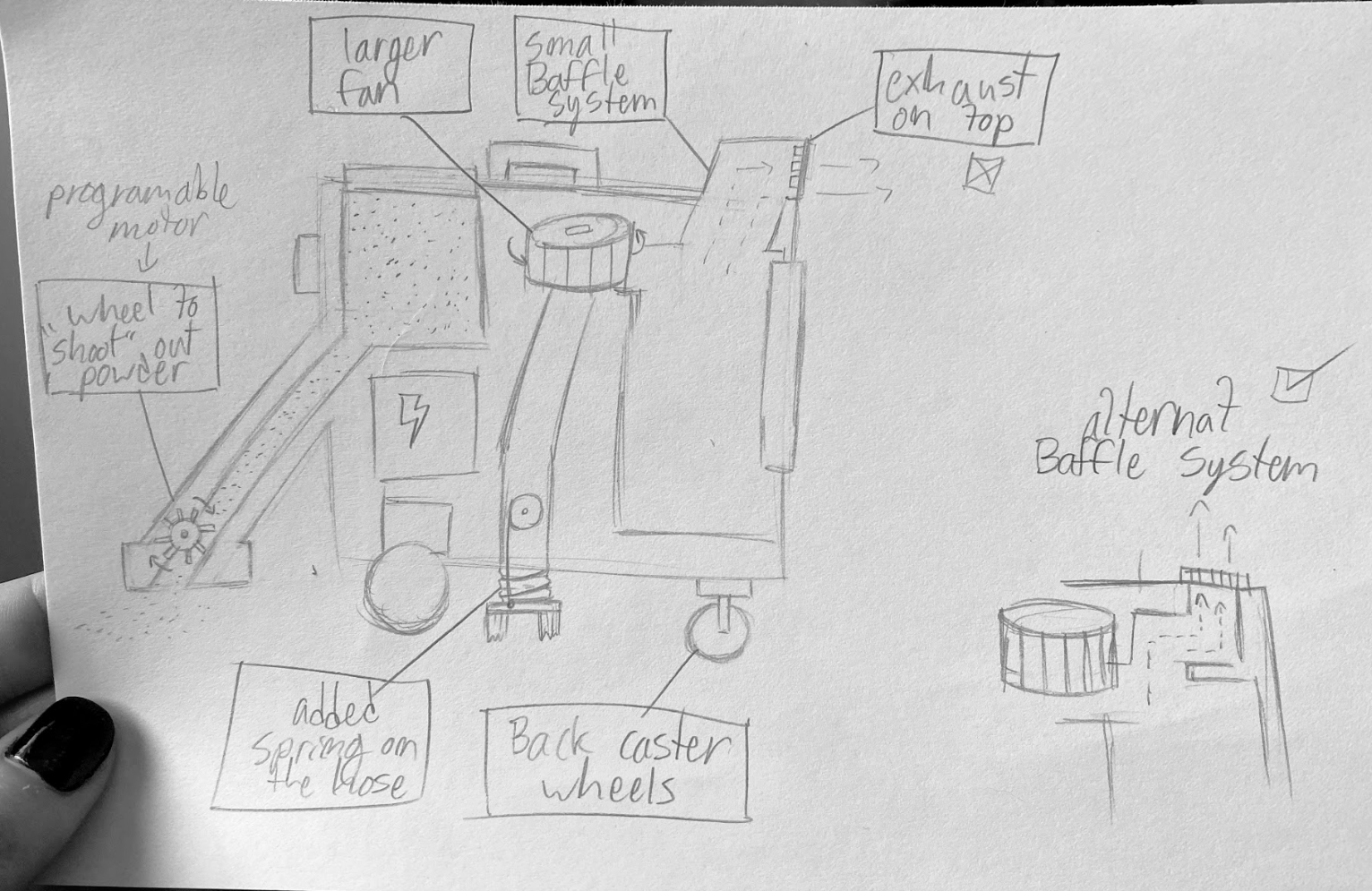 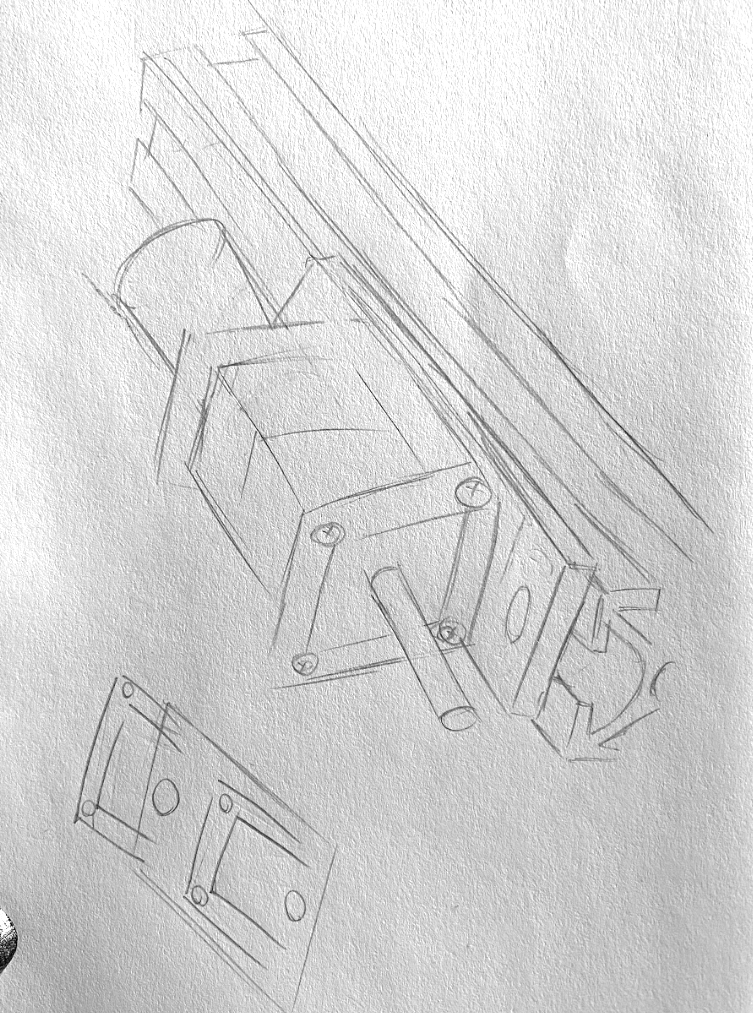 ‹#›
8/5/20
Emily Stachowicz | AD ROBOTICS CCI
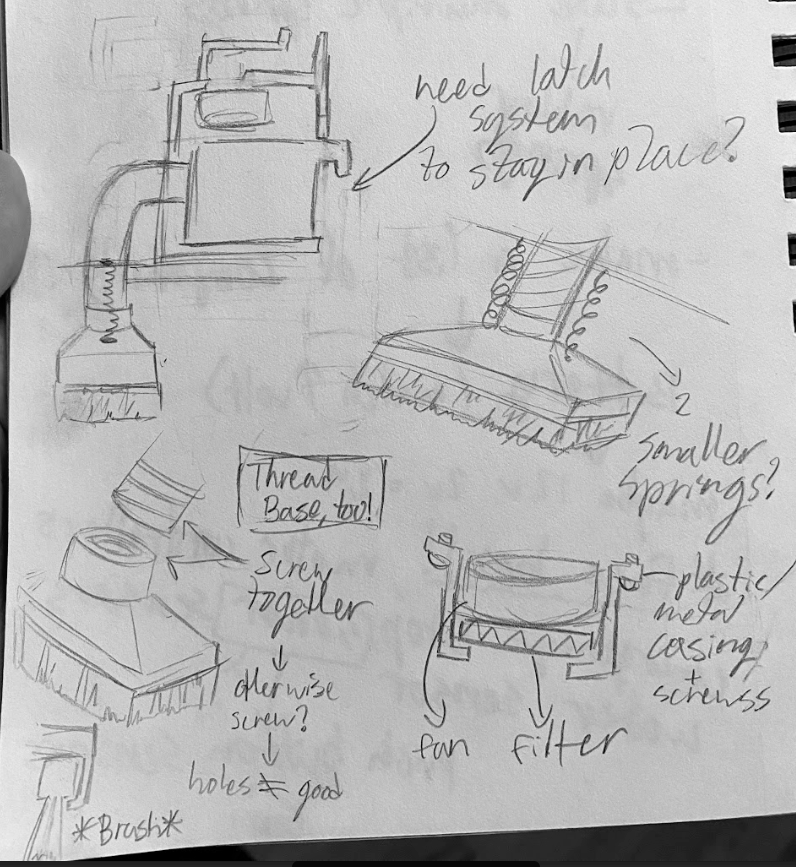 ‹#›
8/5/20
Emily Stachowicz | AD ROBOTICS CCI
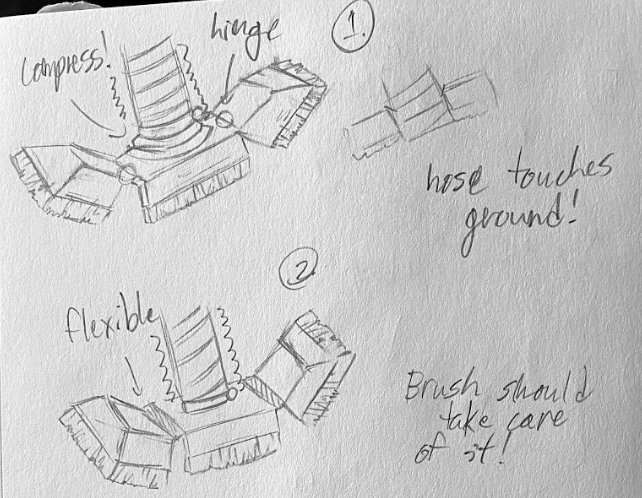 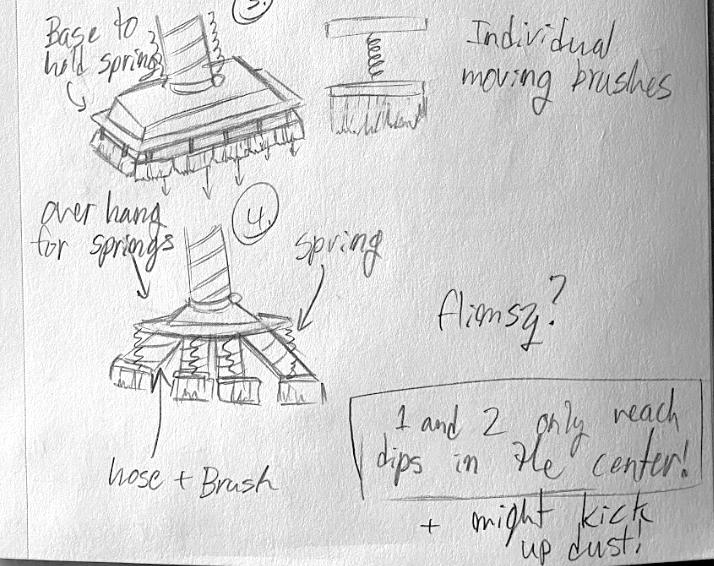 ‹#›
8/5/20
Emily Stachowicz | AD ROBOTICS CCI
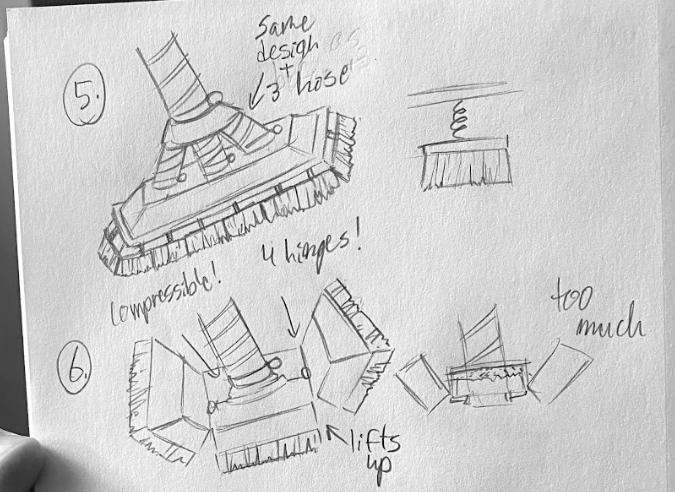 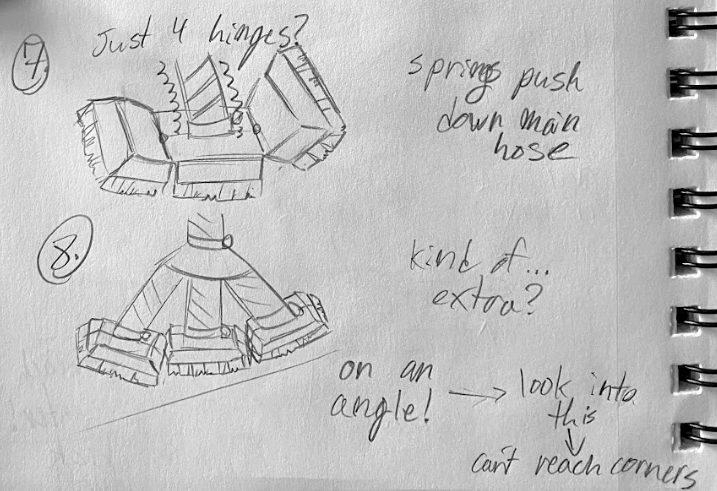 ‹#›
8/5/20
Emily Stachowicz | AD ROBOTICS CCI
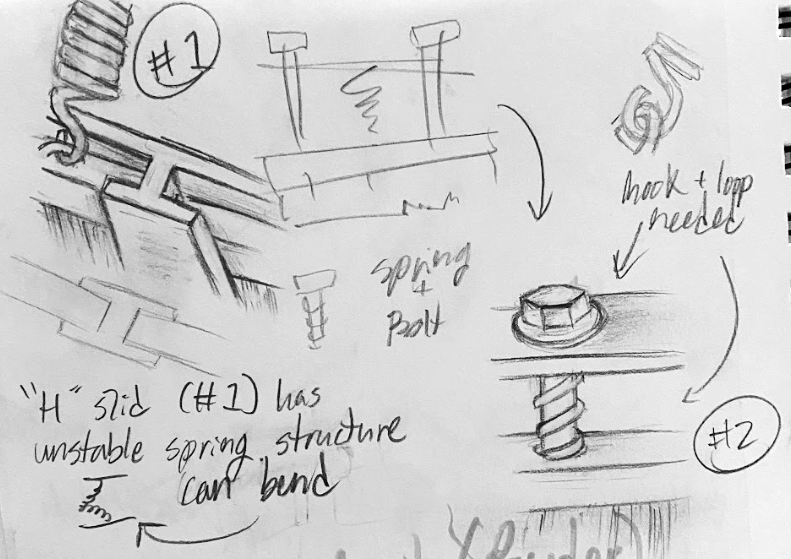 ‹#›
8/5/20
Emily Stachowicz | AD ROBOTICS CCI
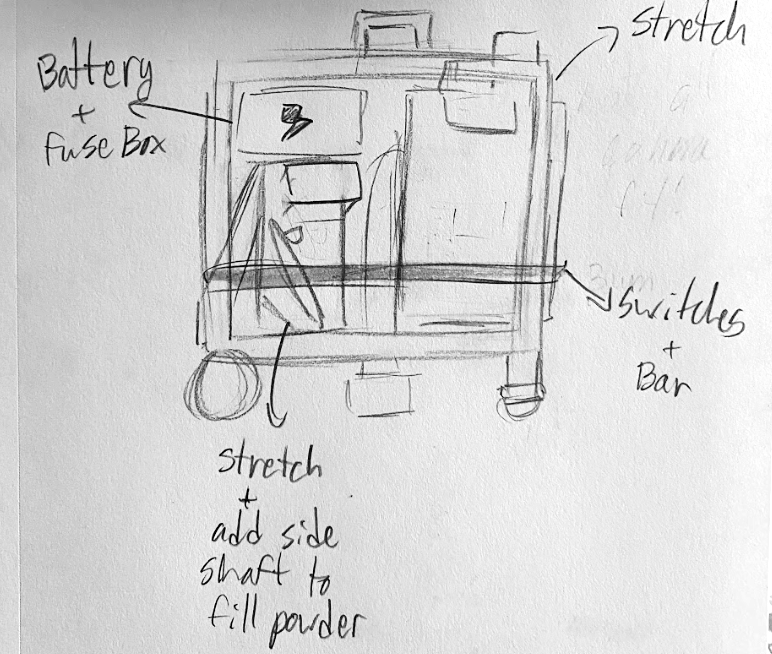 ‹#›
8/5/20
Emily Stachowicz | AD ROBOTICS CCI
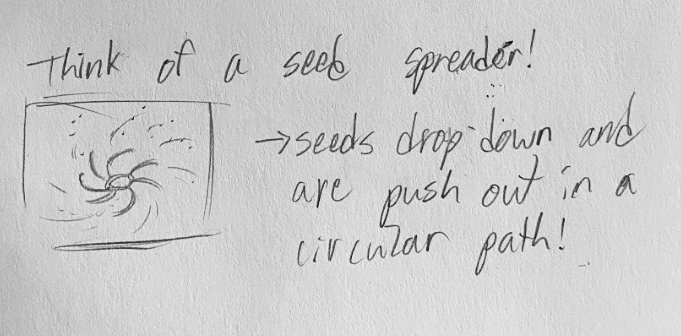 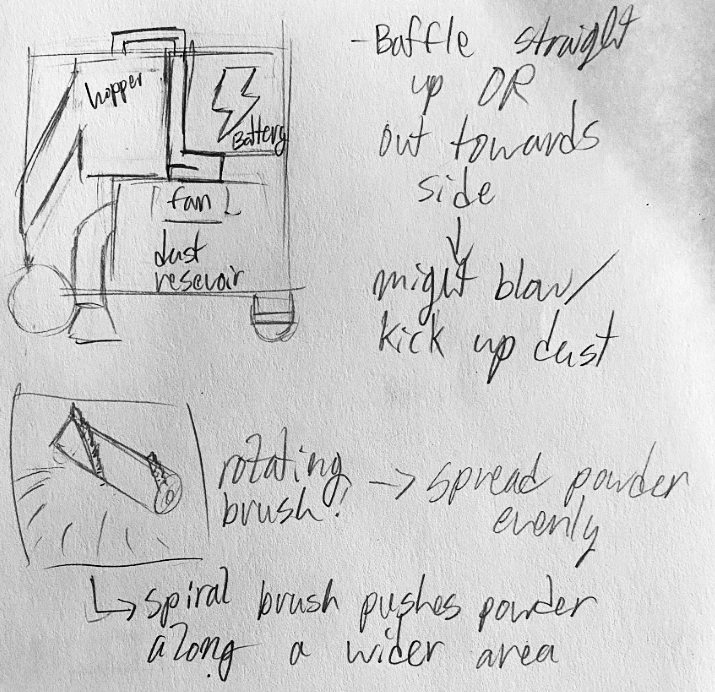 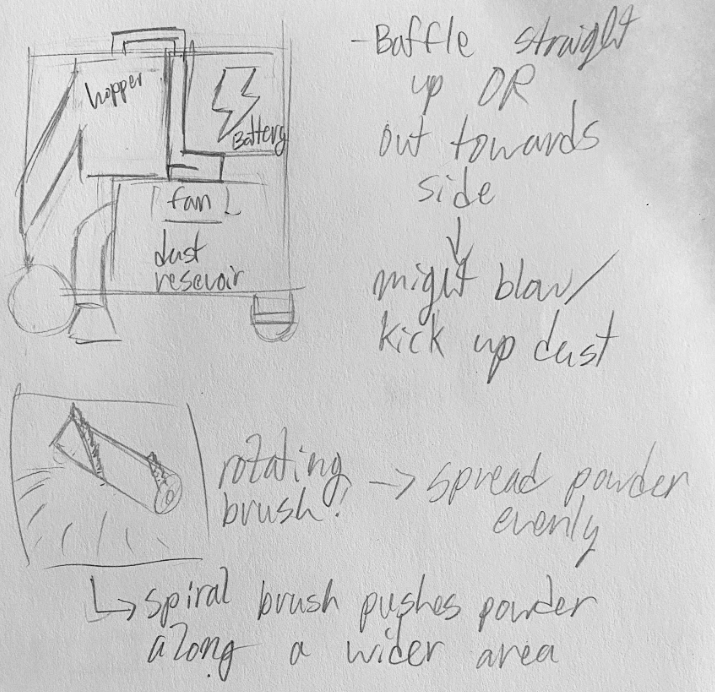 ‹#›
8/5/20
Emily Stachowicz | AD ROBOTICS CCI
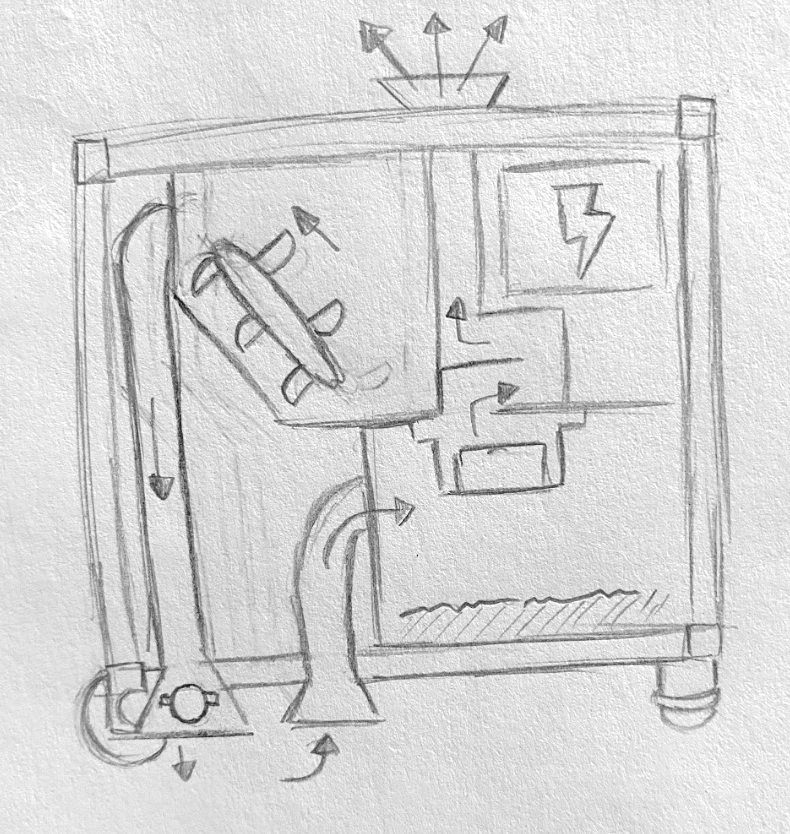 ‹#›
8/5/20
Emily Stachowicz | AD ROBOTICS CCI
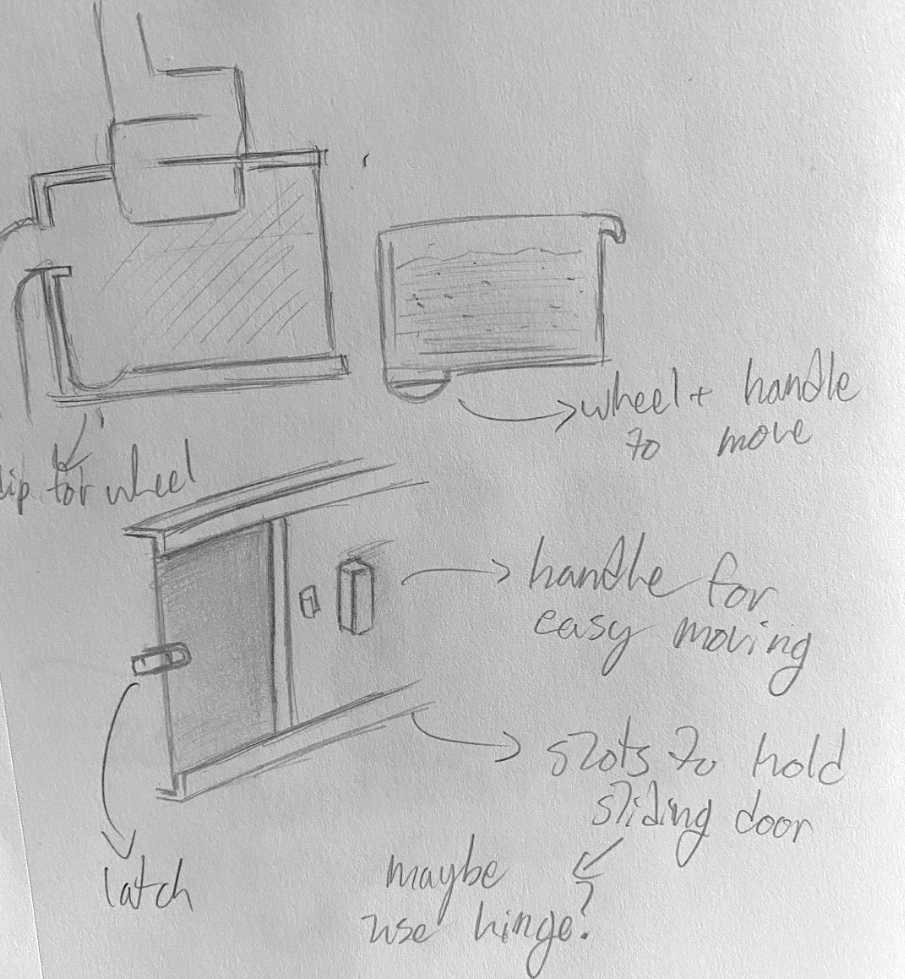 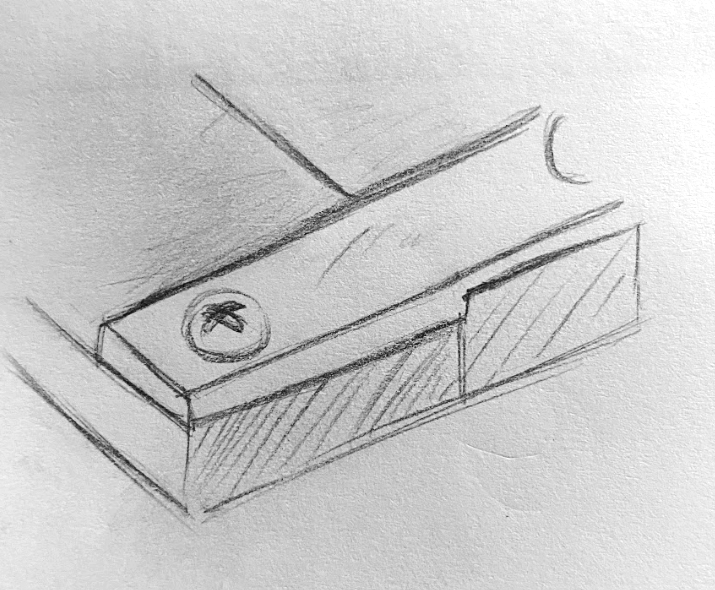 ‹#›
8/5/20
Emily Stachowicz | AD ROBOTICS CCI
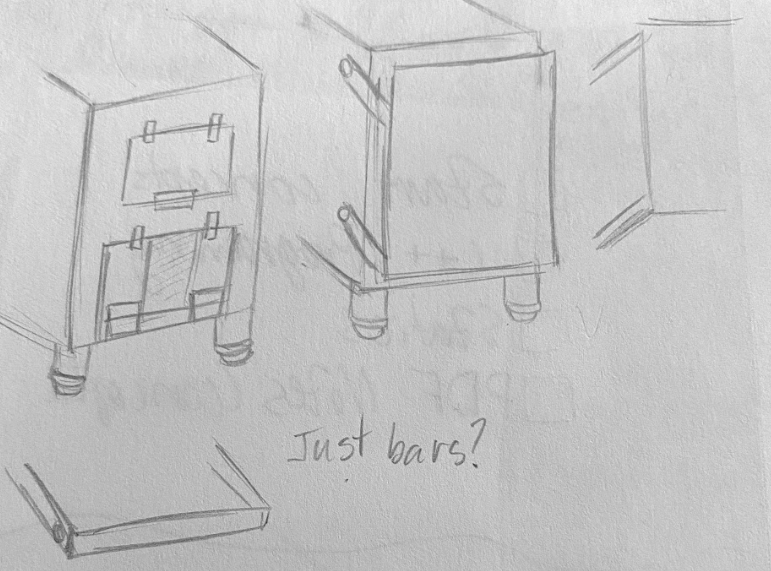 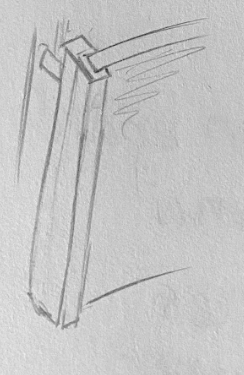 ‹#›
8/5/20
Emily Stachowicz | AD ROBOTICS CCI
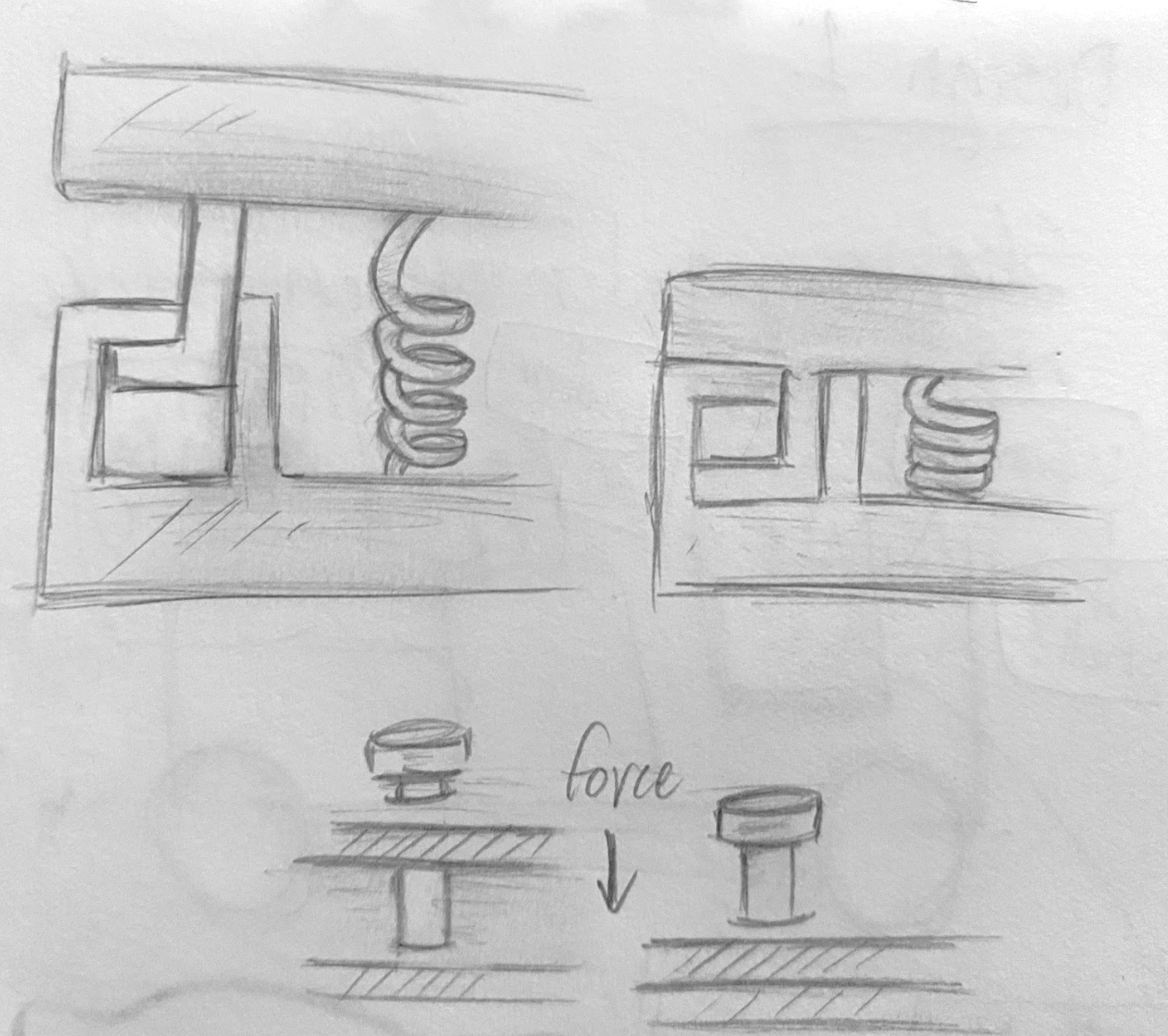 ‹#›
8/5/20
Emily Stachowicz | AD ROBOTICS CCI
CAD Models
‹#›
8/5/20
Emily Stachowicz | AD ROBOTICS CCI
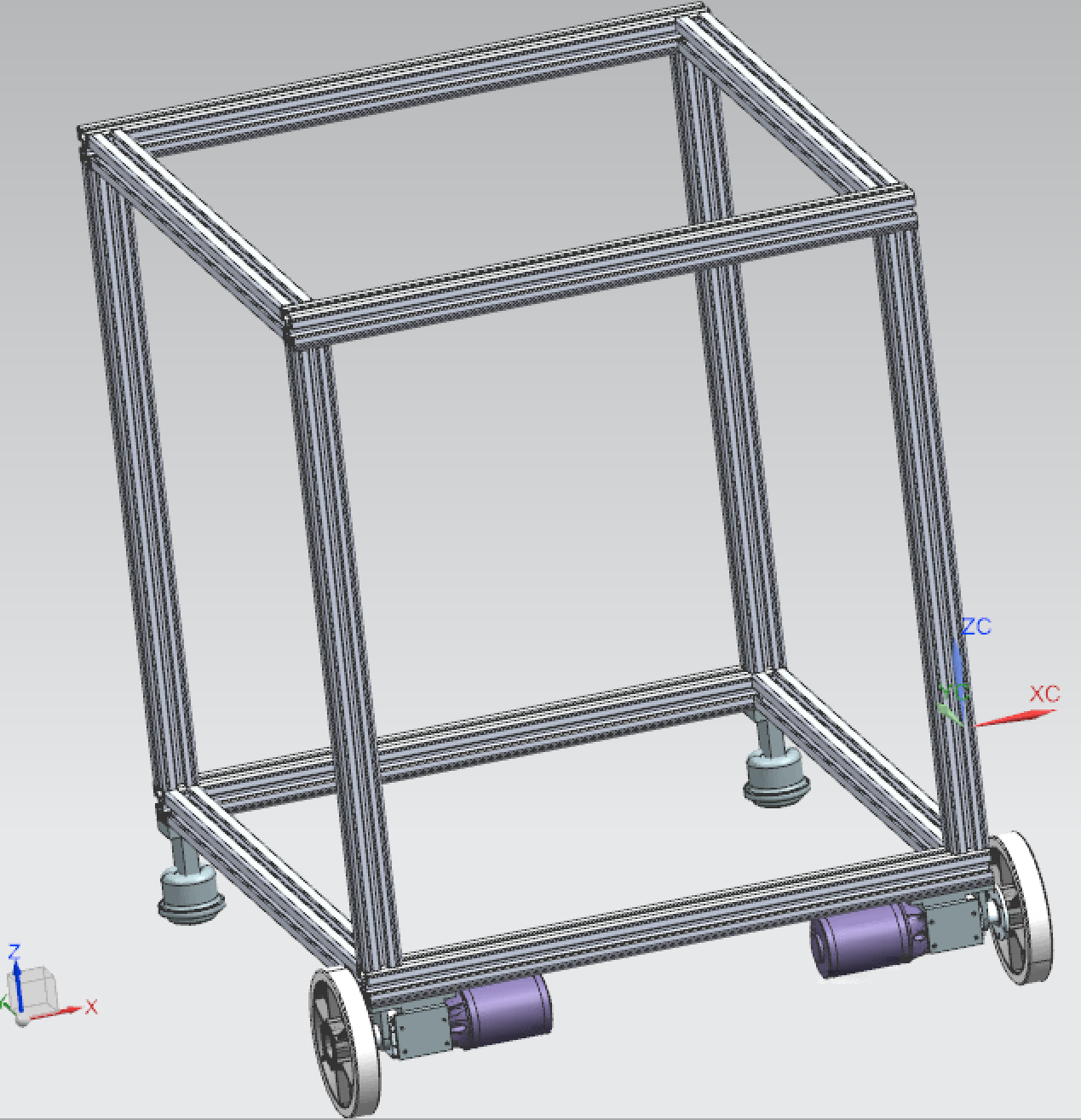 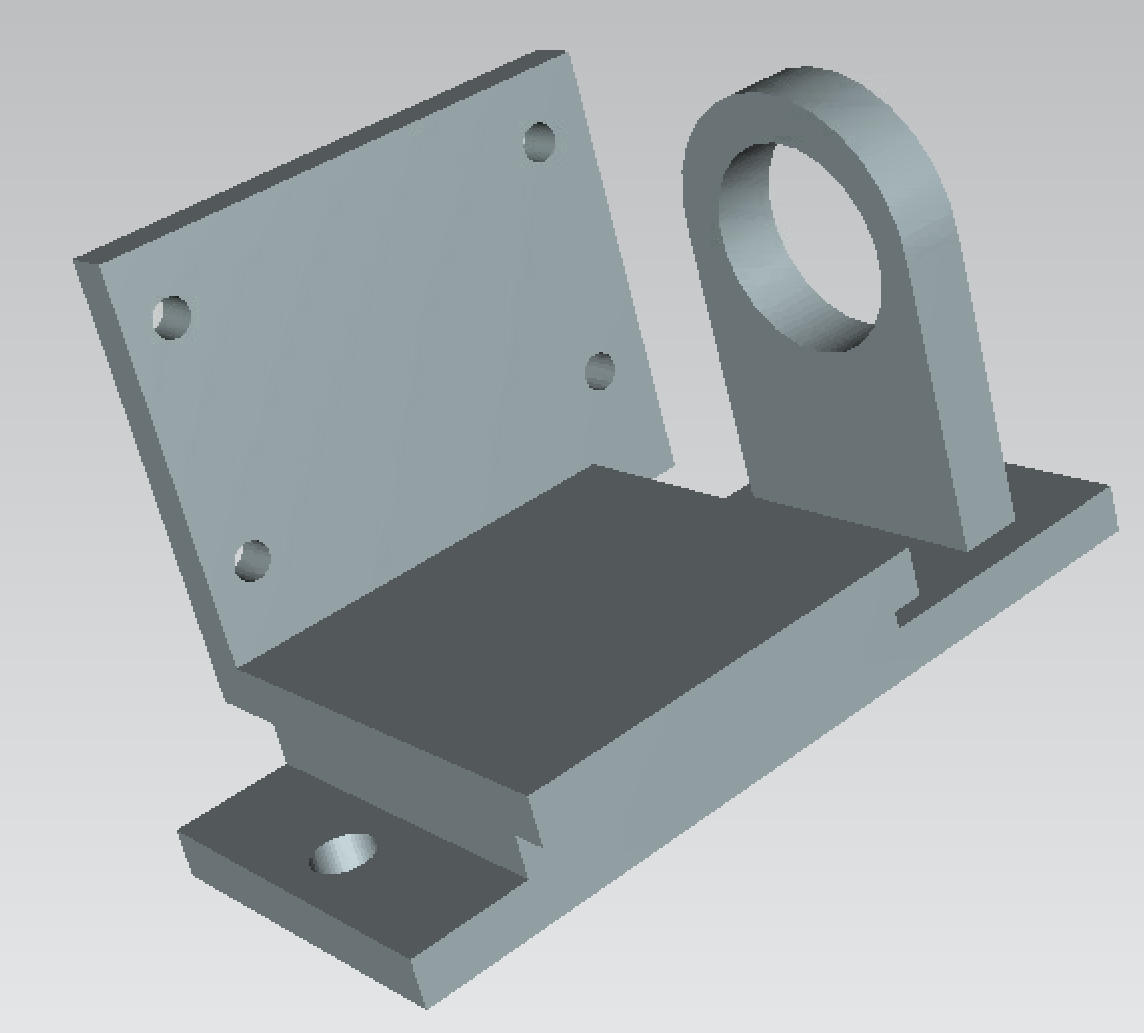 ‹#›
8/5/20
Emily Stachowicz | AD ROBOTICS CCI
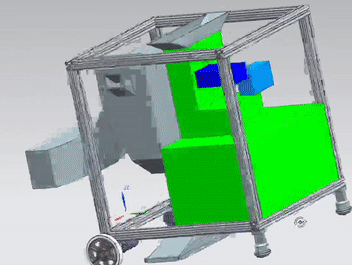 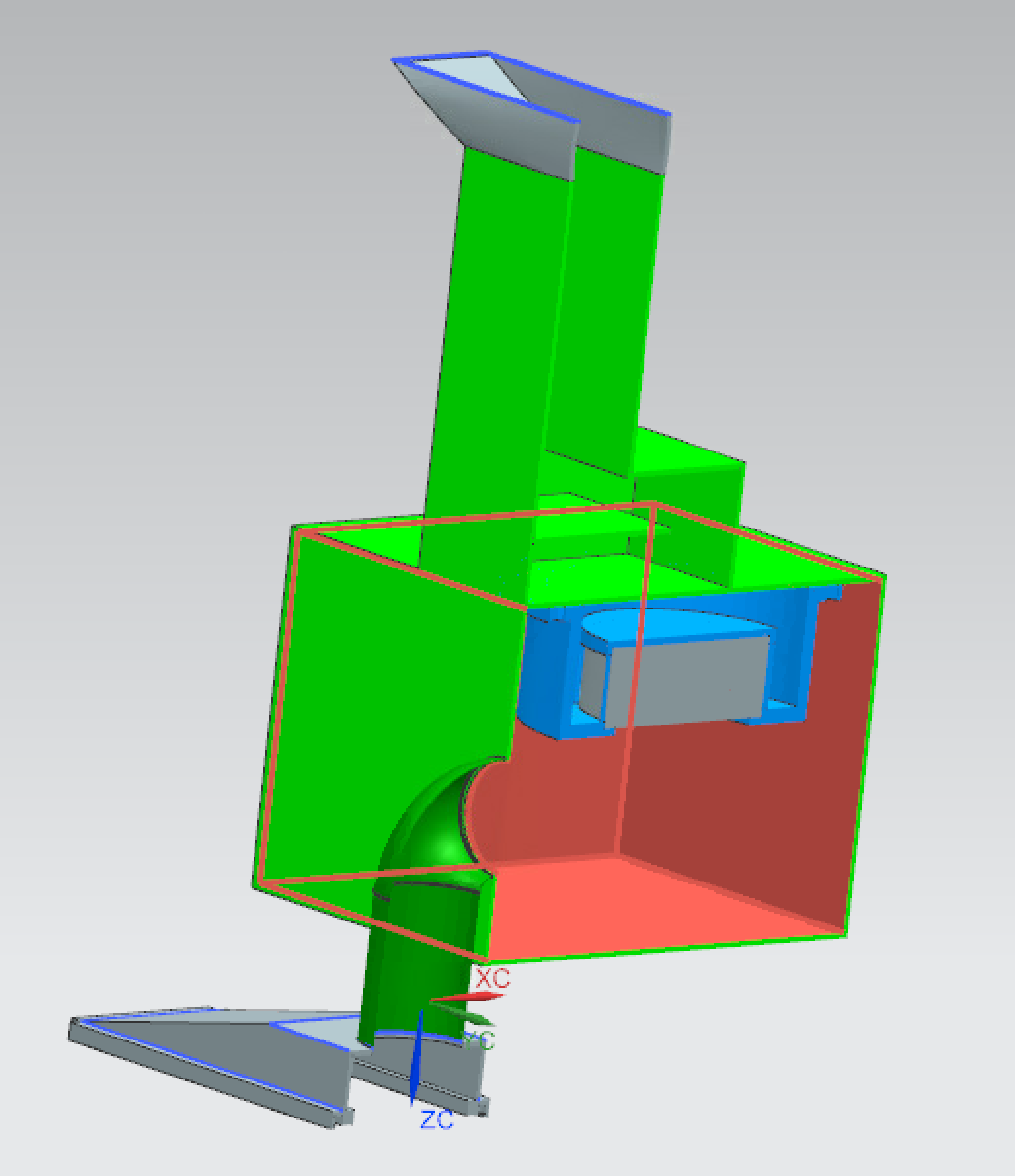 ‹#›
8/5/20
Emily Stachowicz | AD ROBOTICS CCI
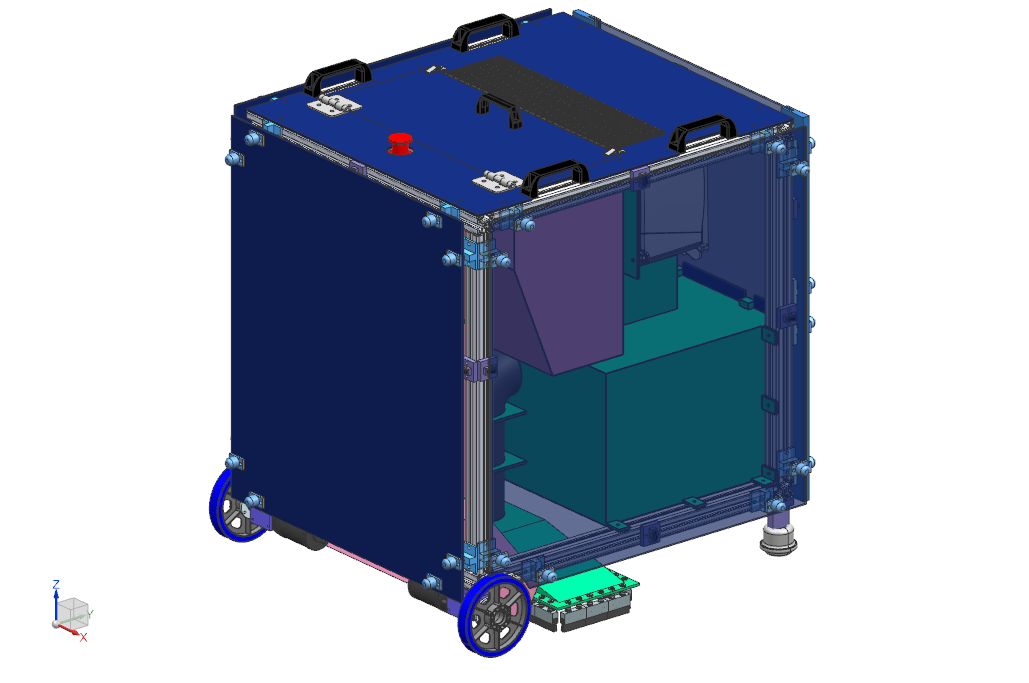 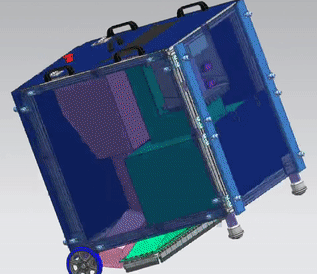 ‹#›
8/5/20
Emily Stachowicz | AD ROBOTICS CCI
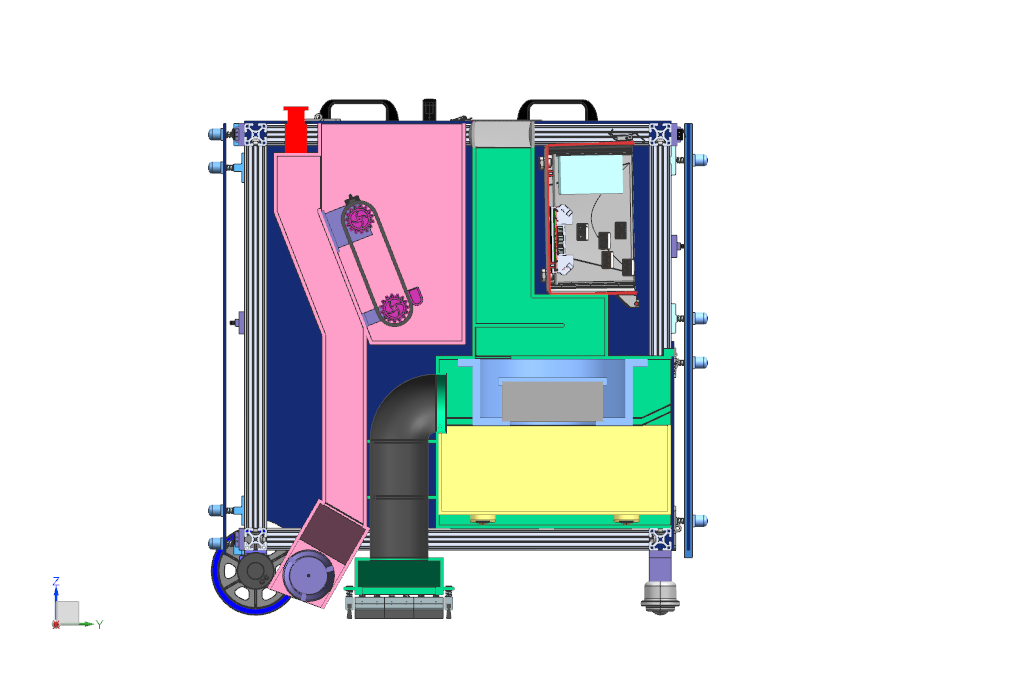 ‹#›
8/5/20
Emily Stachowicz | AD ROBOTICS CCI
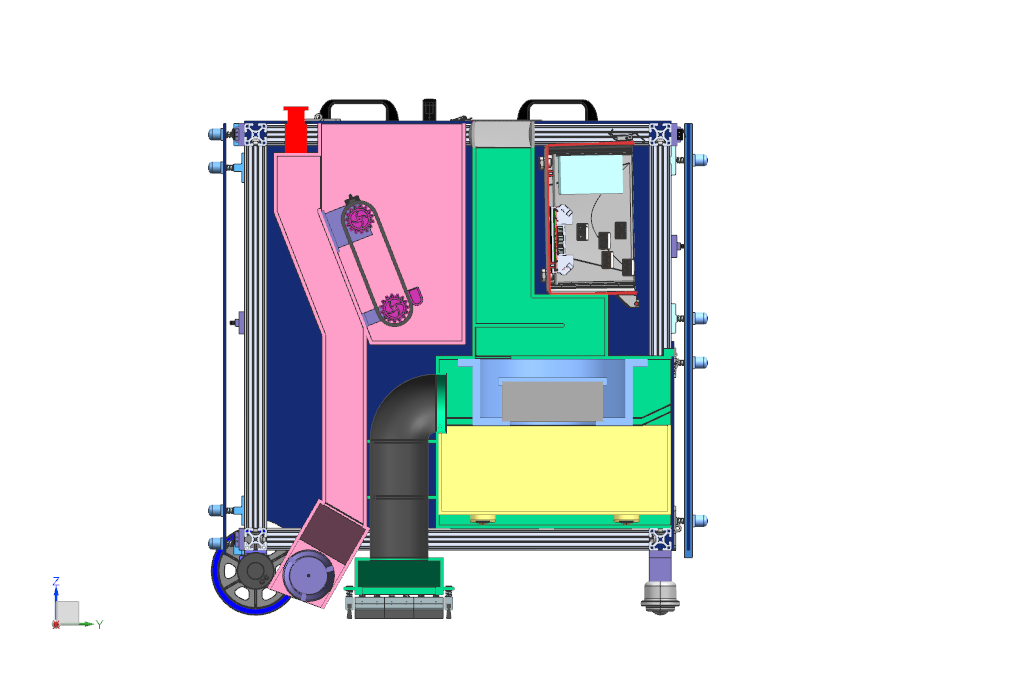 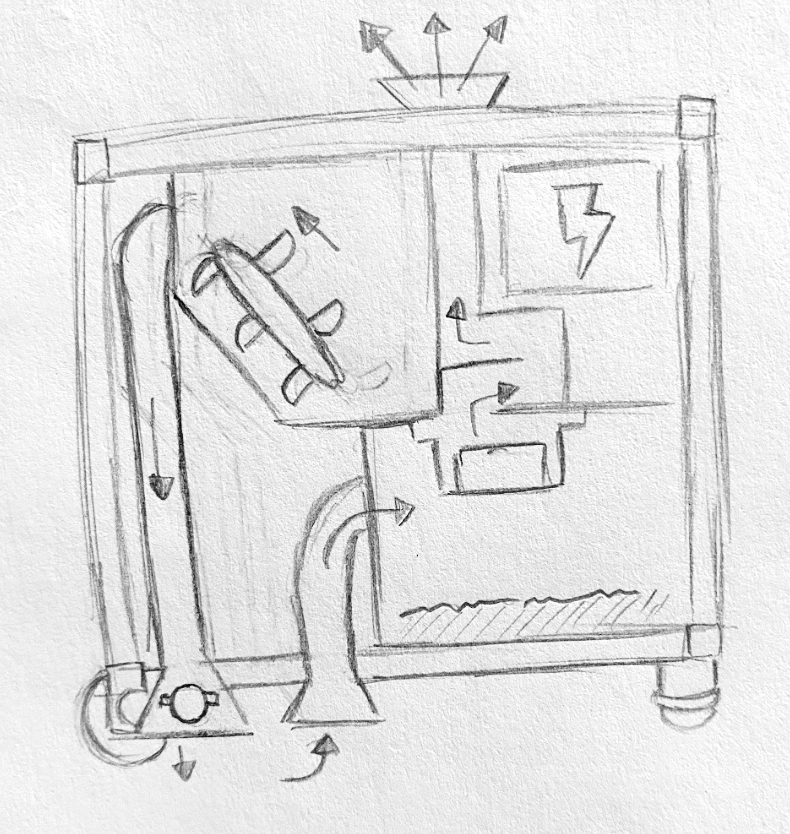 ‹#›
8/5/20
Emily Stachowicz | AD ROBOTICS CCI
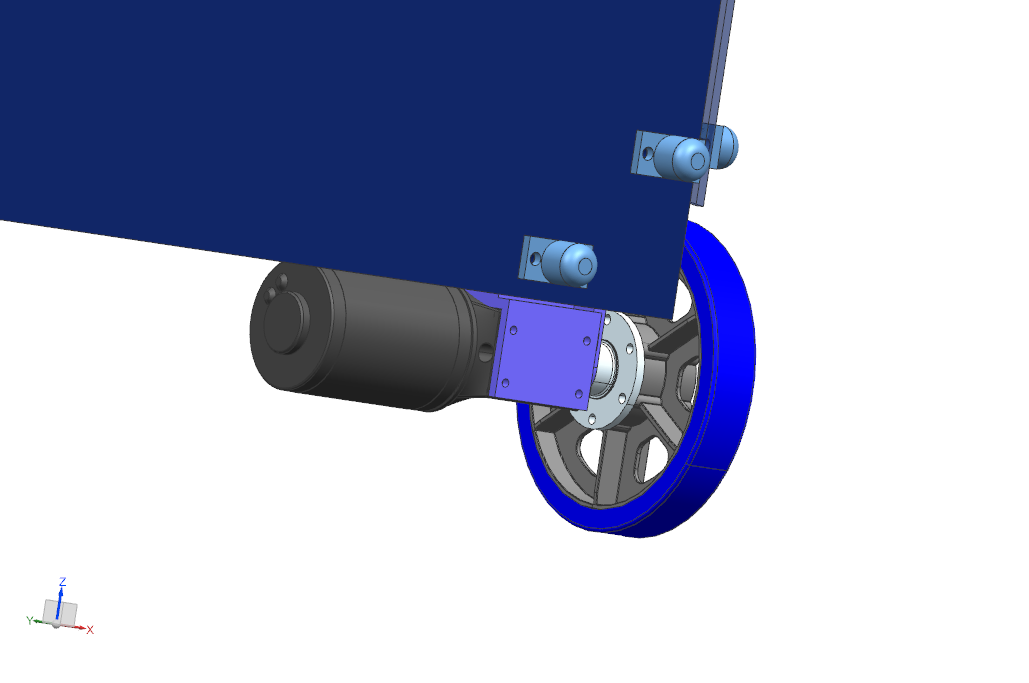 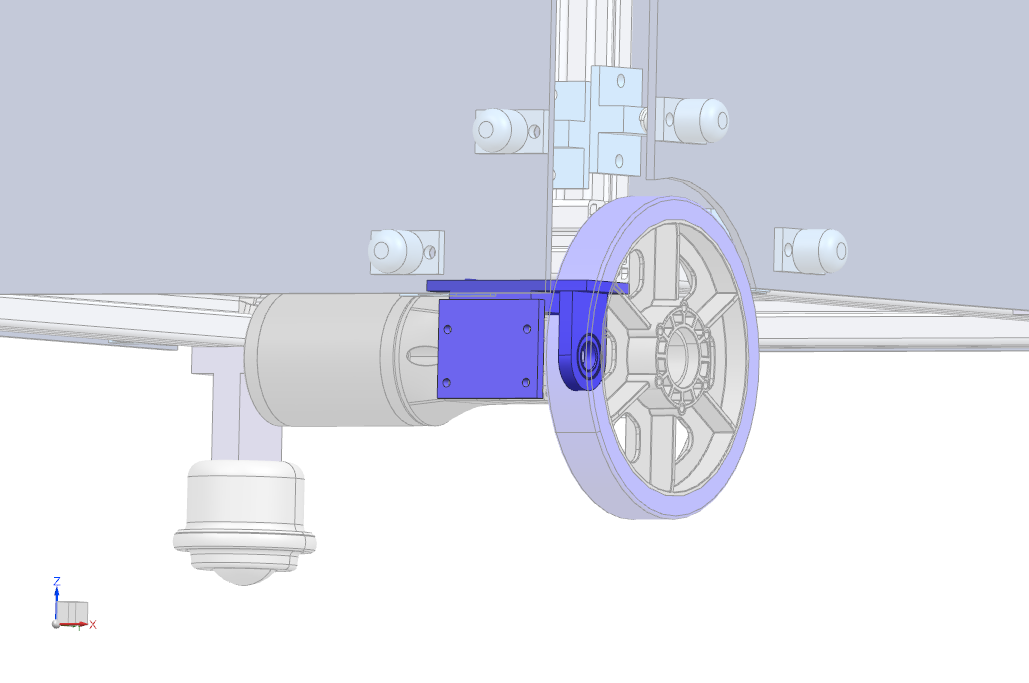 ‹#›
8/5/20
Emily Stachowicz | AD ROBOTICS CCI
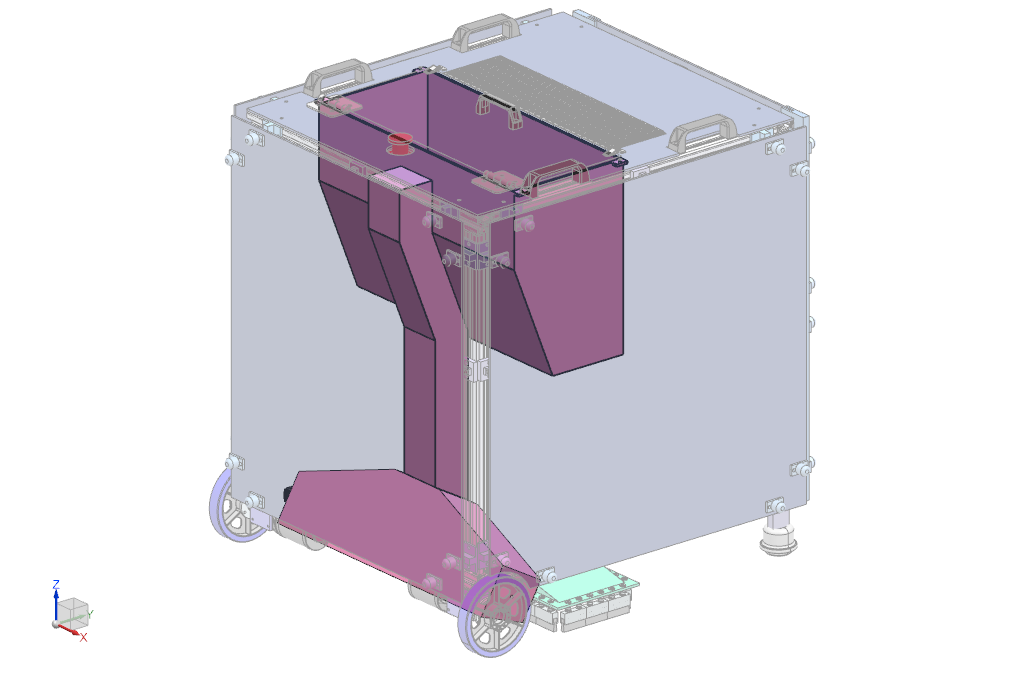 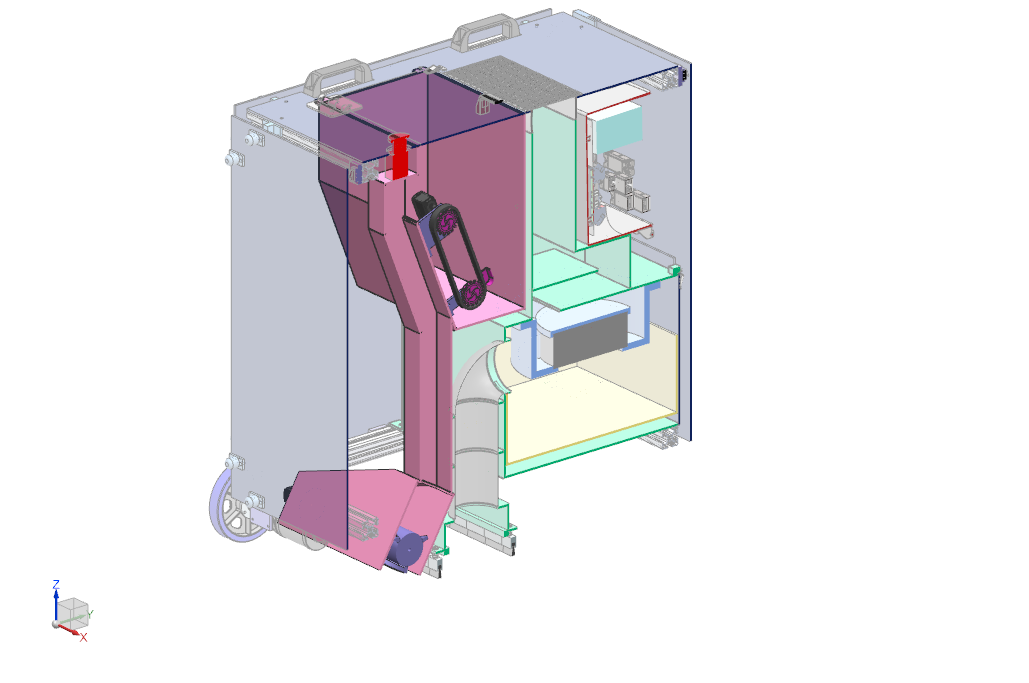 ‹#›
8/5/20
Emily Stachowicz | AD ROBOTICS CCI
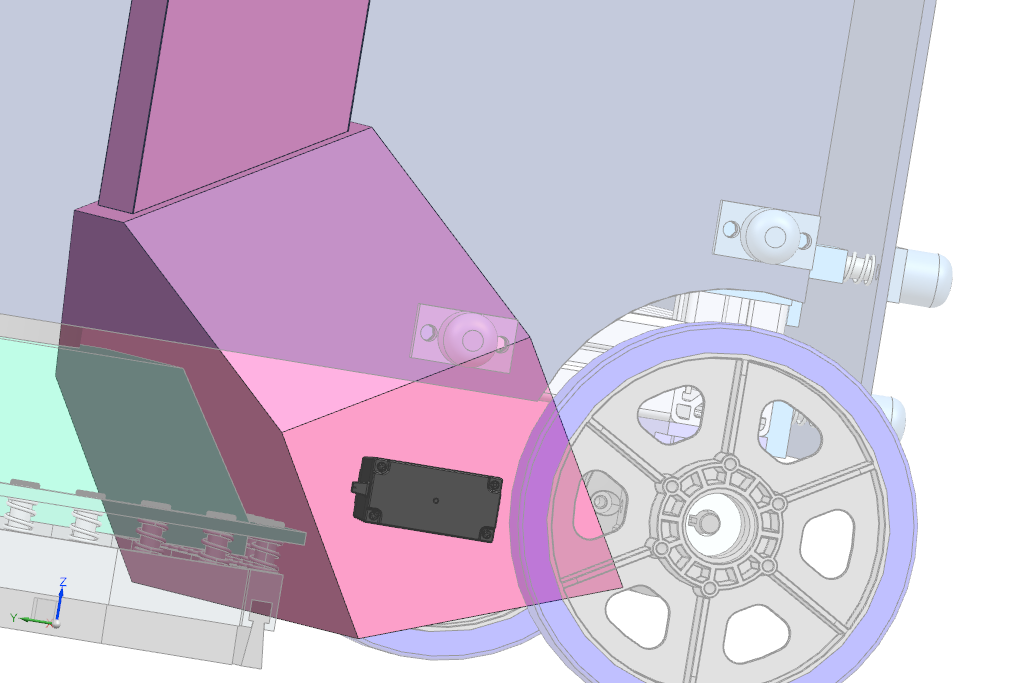 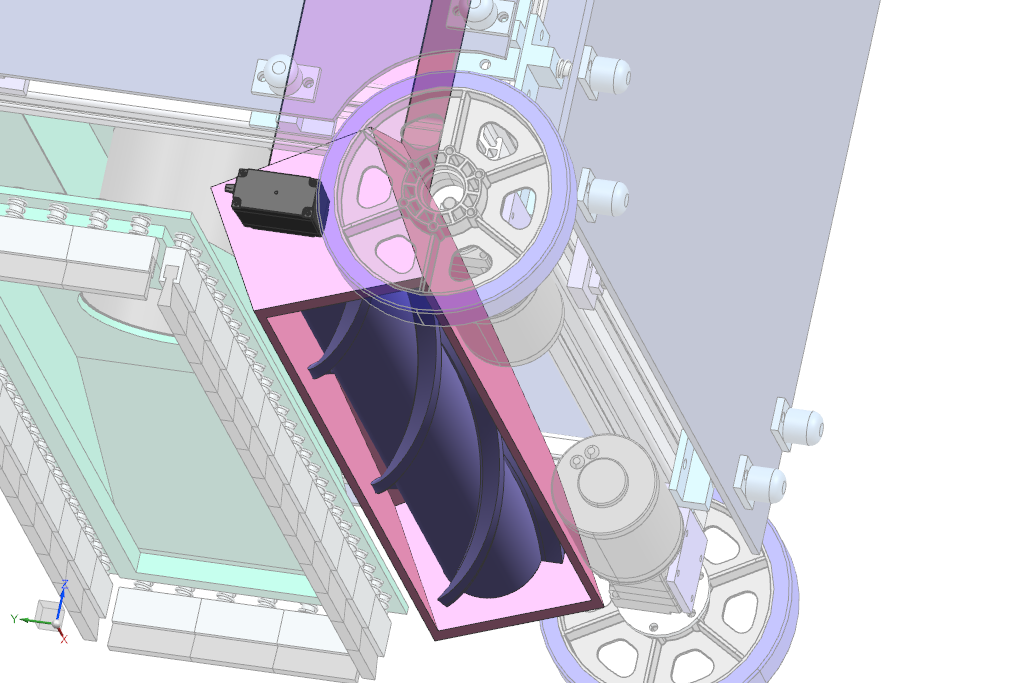 ‹#›
8/5/20
Emily Stachowicz | AD ROBOTICS CCI
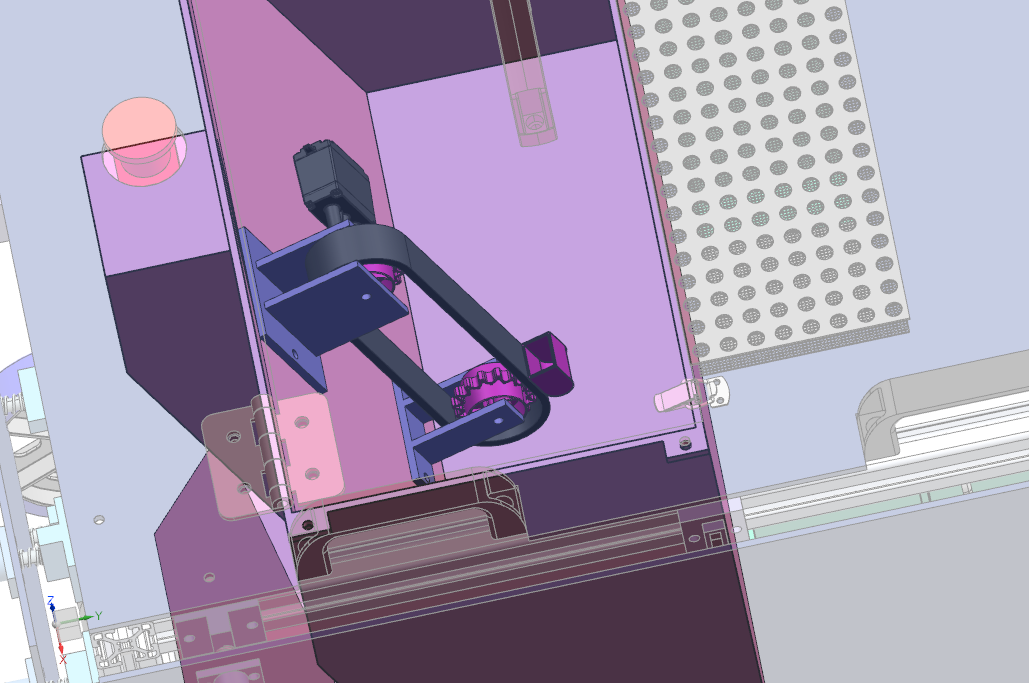 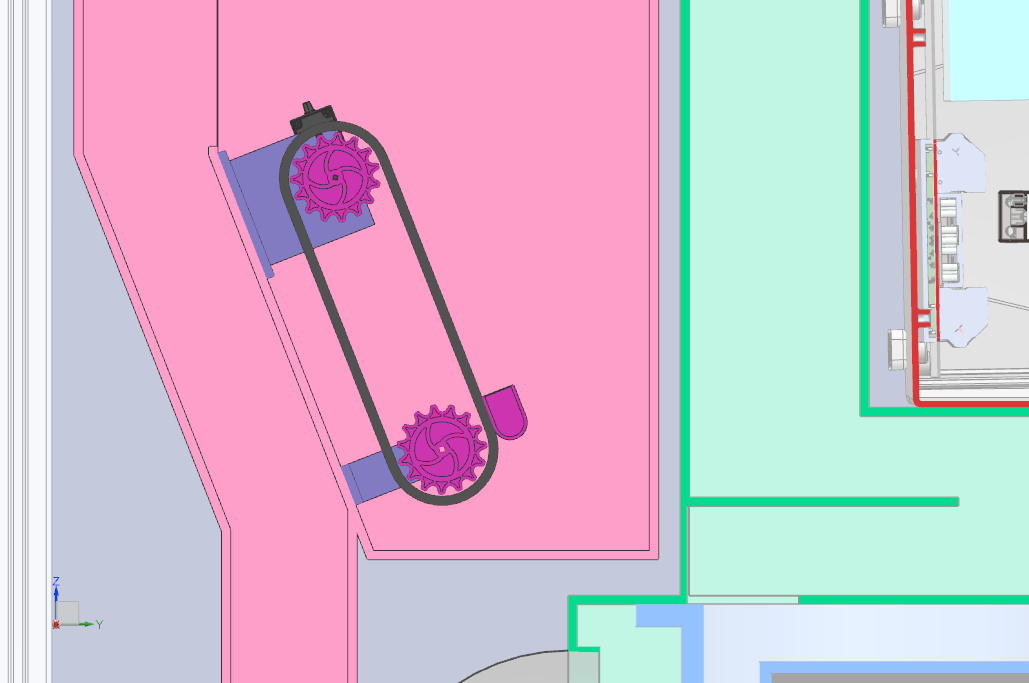 ‹#›
8/5/20
Emily Stachowicz | AD ROBOTICS CCI
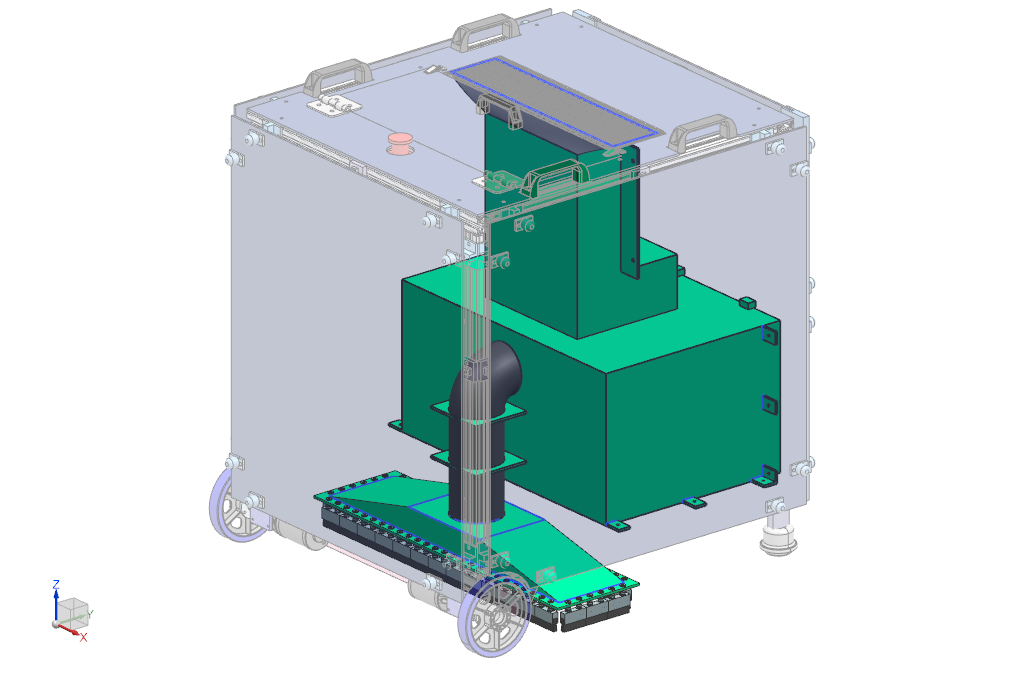 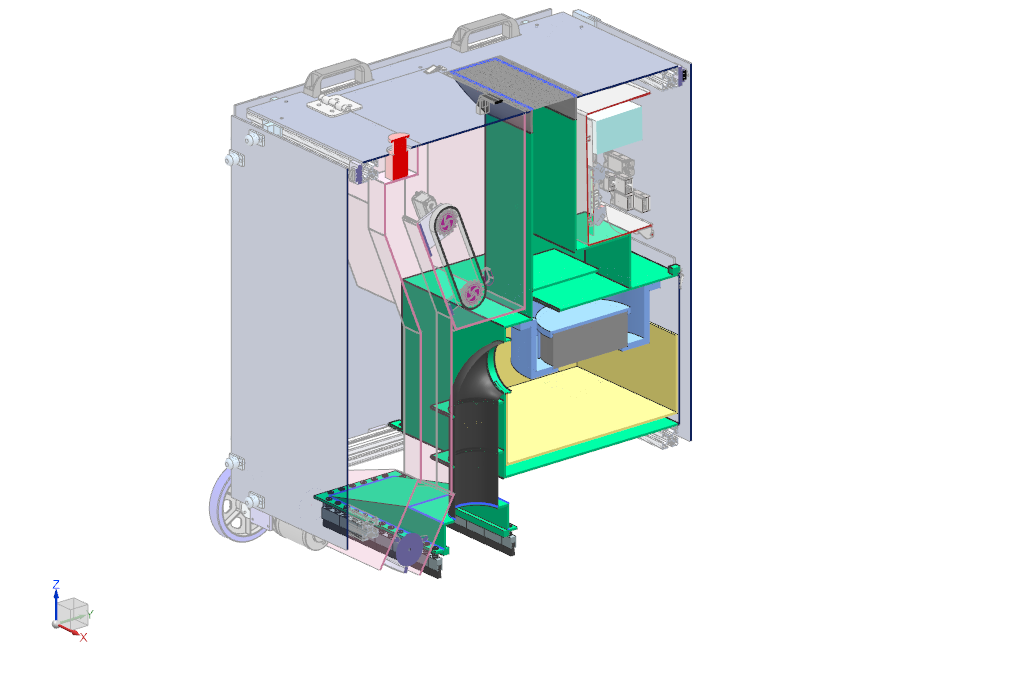 ‹#›
8/5/20
Emily Stachowicz | AD ROBOTICS CCI
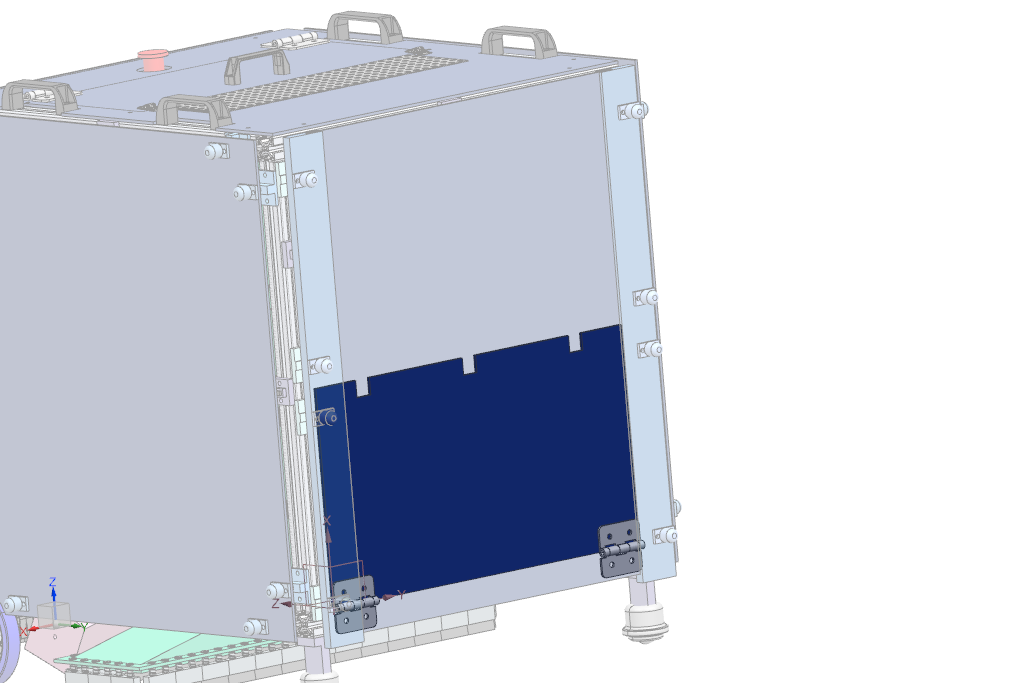 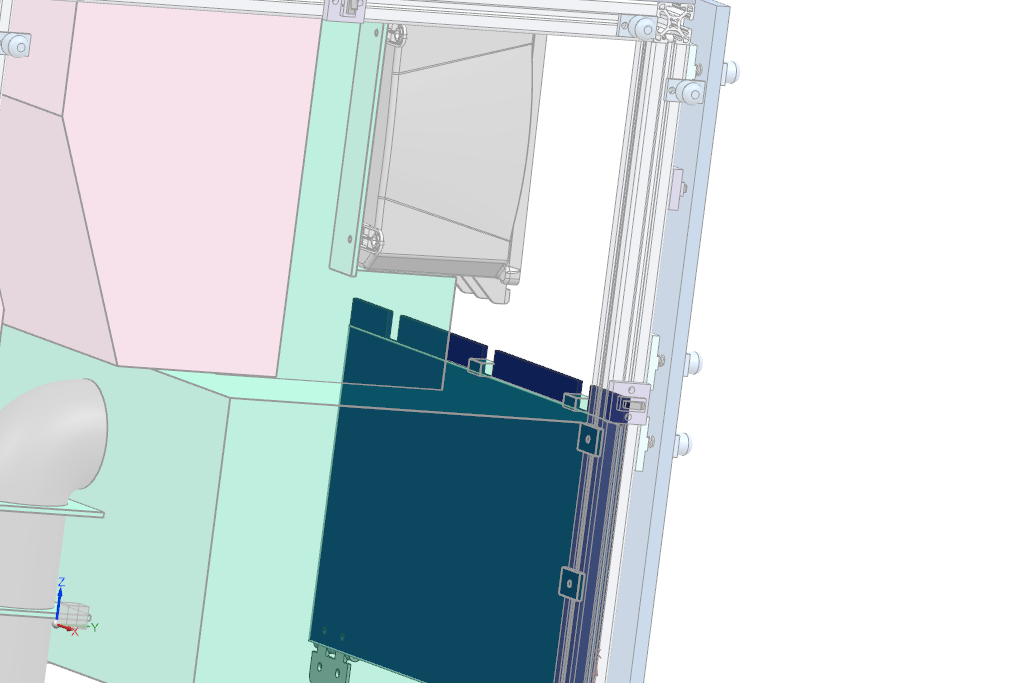 ‹#›
8/5/20
Emily Stachowicz | AD ROBOTICS CCI
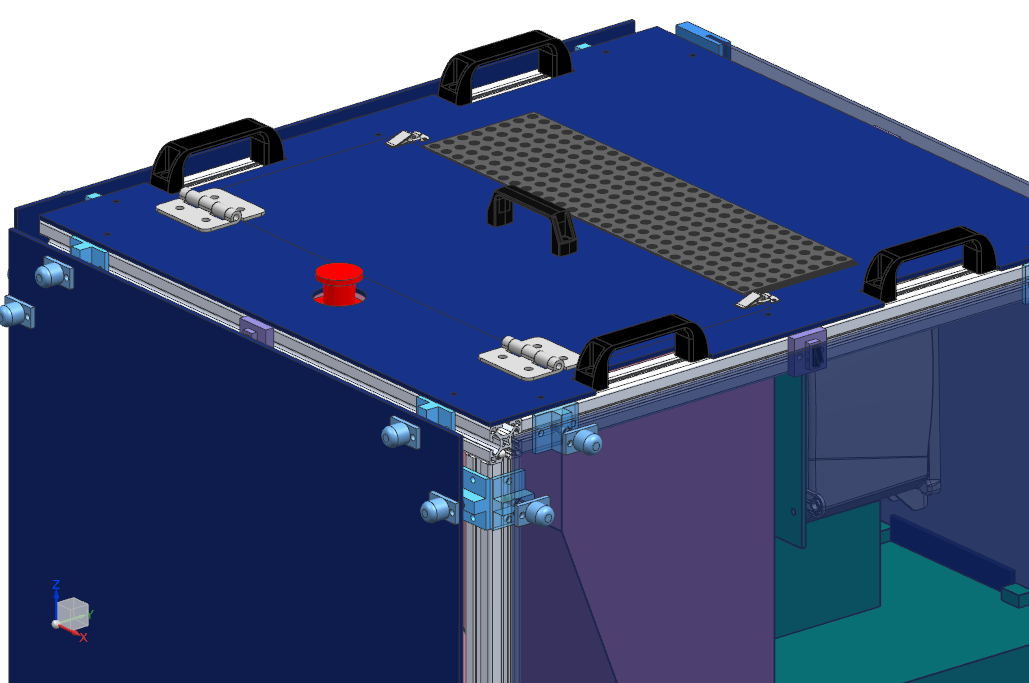 ‹#›
8/5/20
Emily Stachowicz | AD ROBOTICS CCI
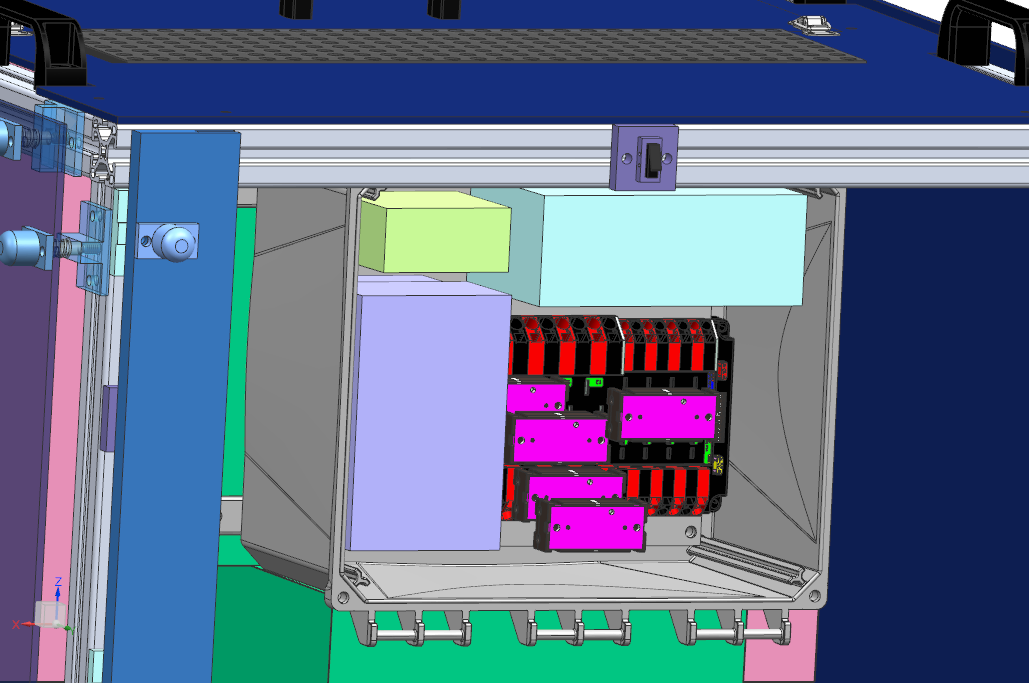 ‹#›
8/5/20
Emily Stachowicz | AD ROBOTICS CCI
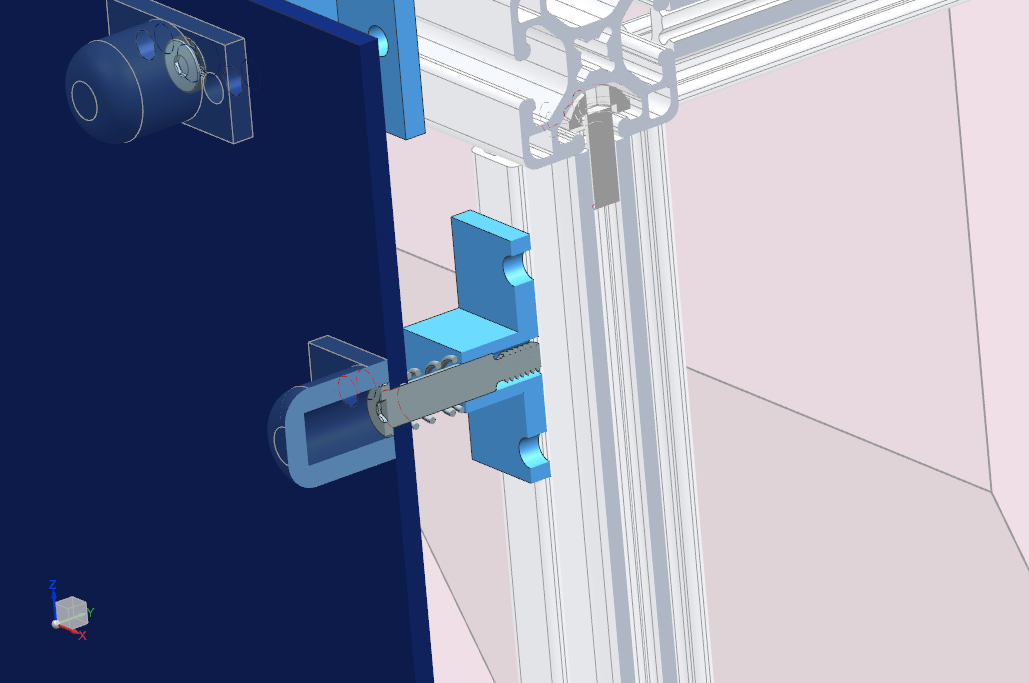 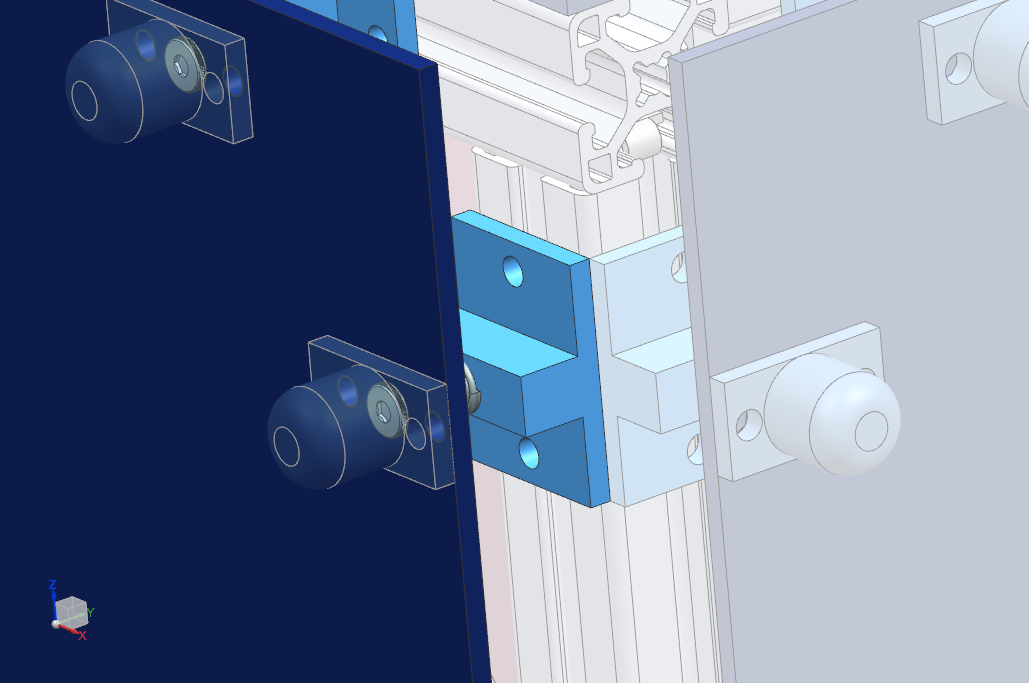 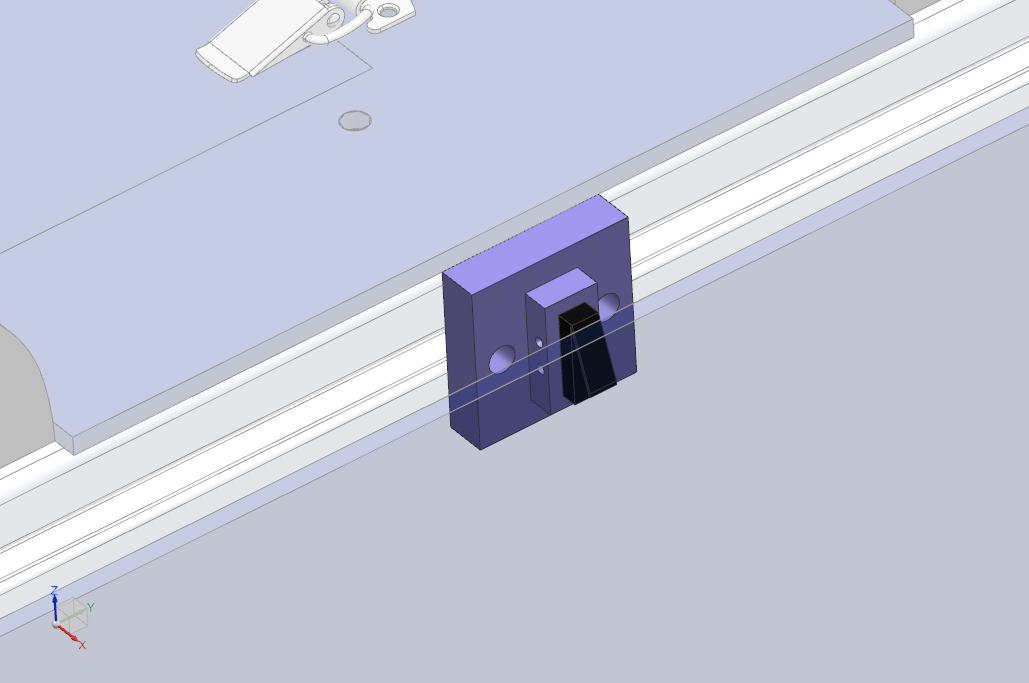 ‹#›
8/5/20
Emily Stachowicz | AD ROBOTICS CCI
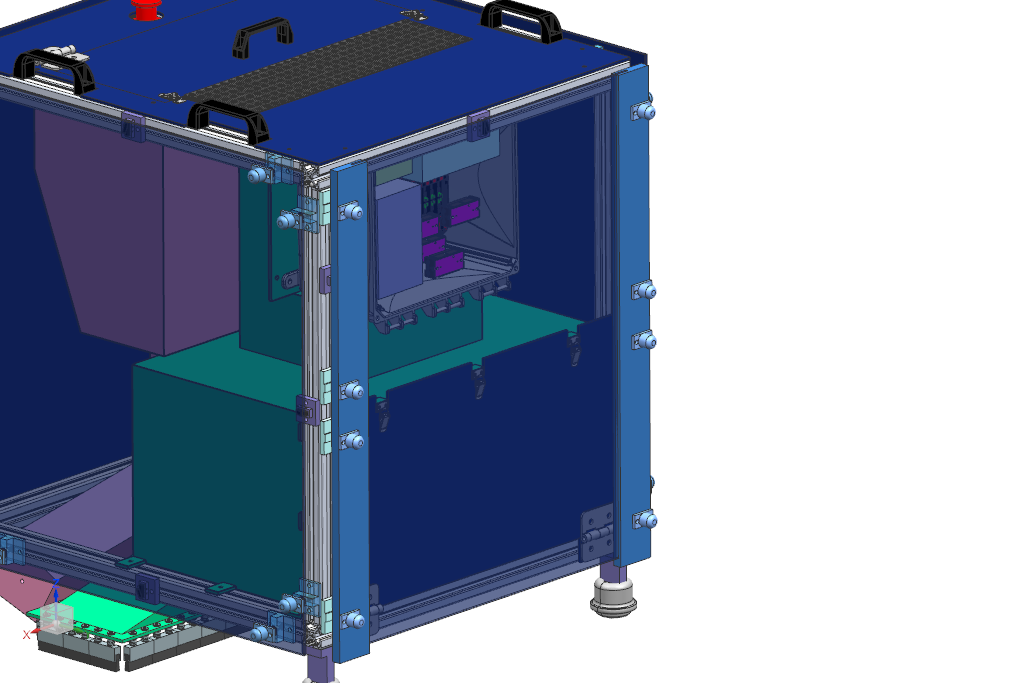 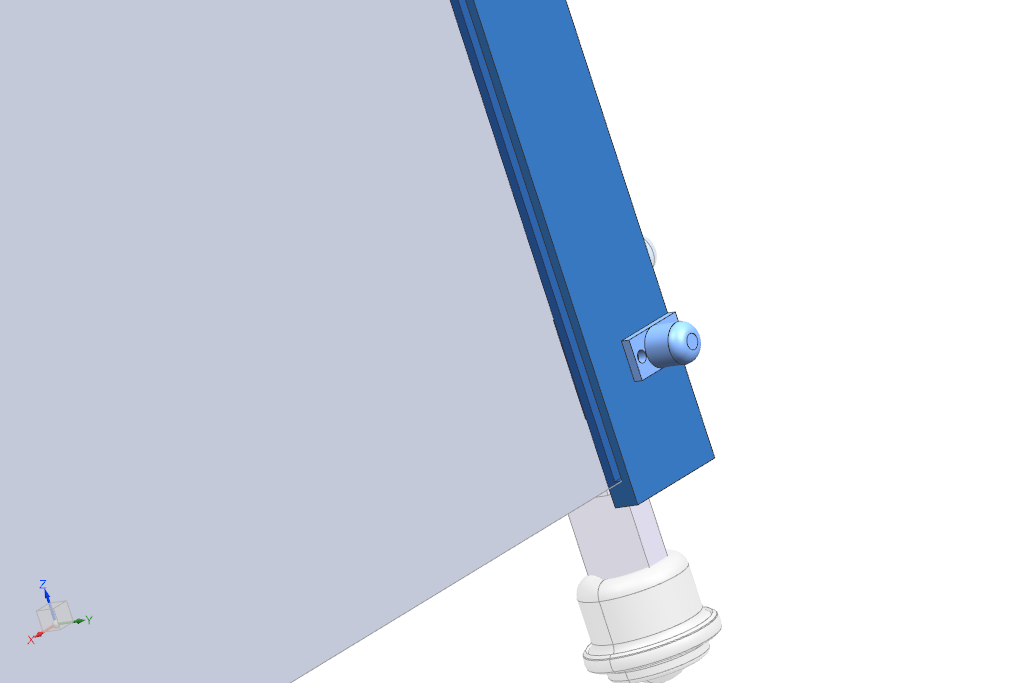 ‹#›
8/5/20
Emily Stachowicz | AD ROBOTICS CCI
Thank you for attending!

Any questions?
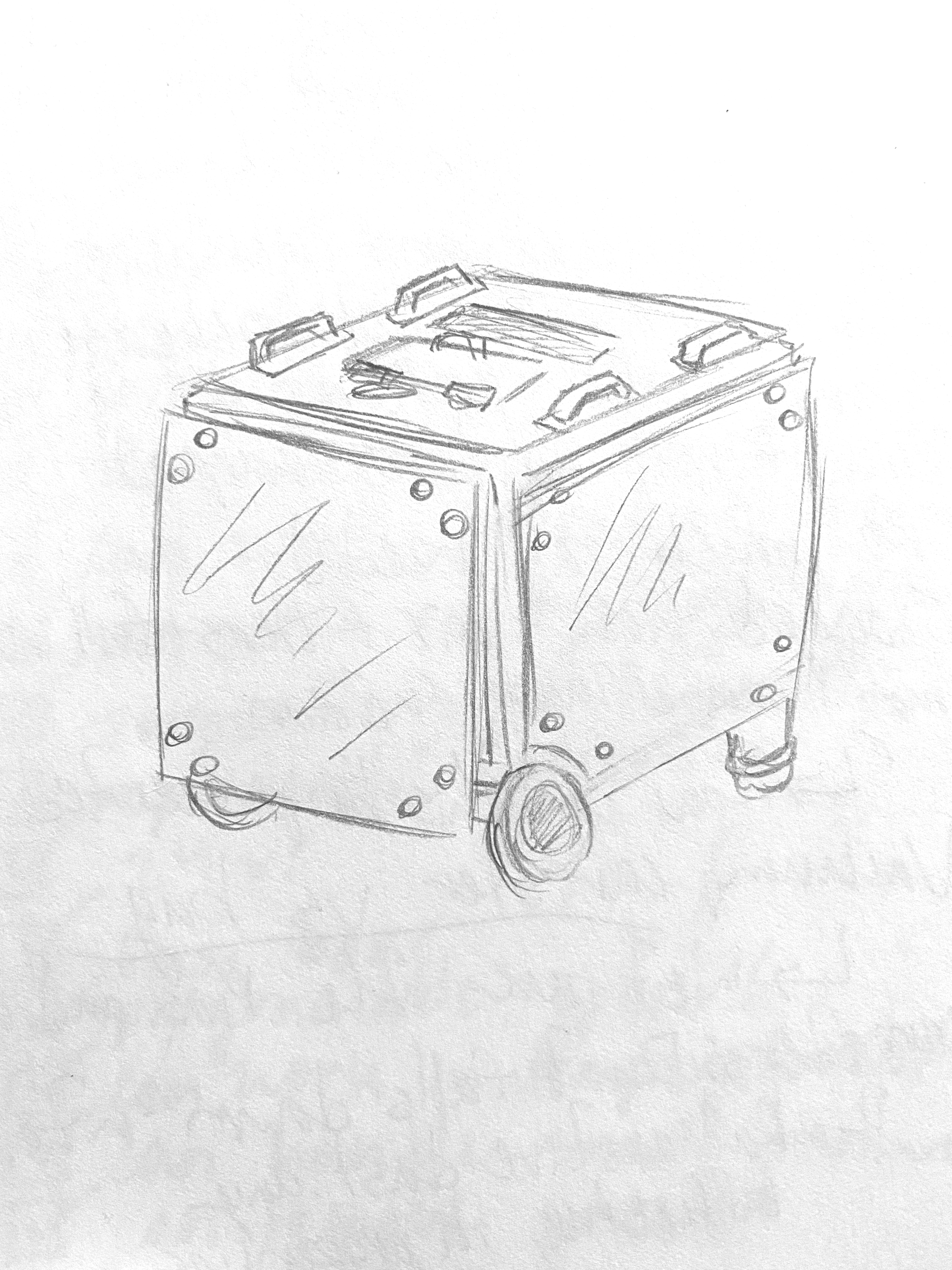 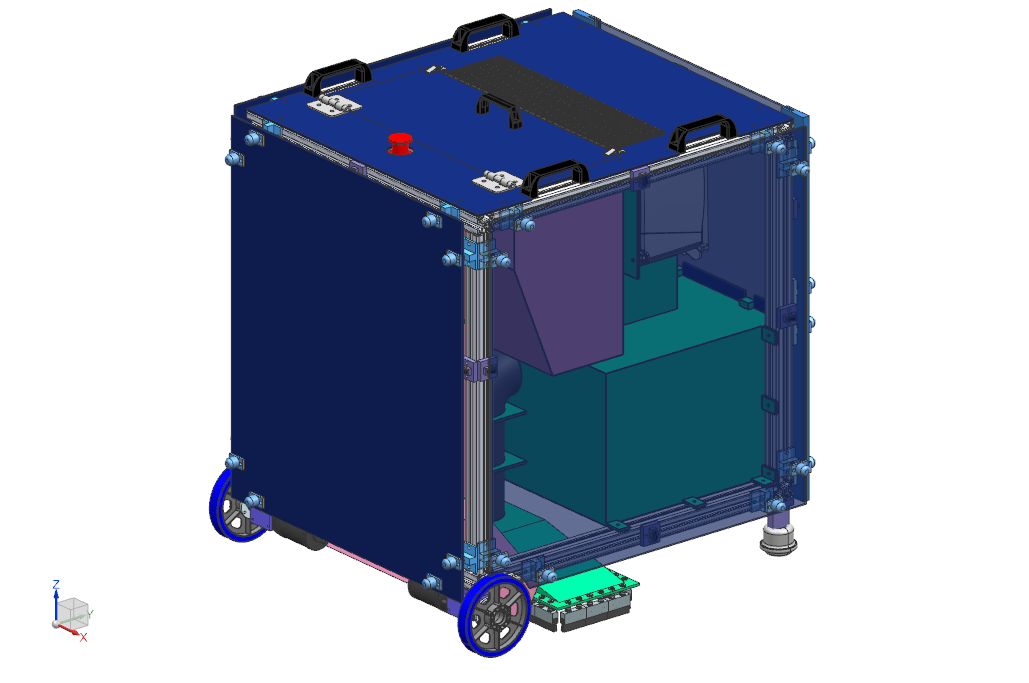 ‹#›
8/5/20
Emily Stachowicz | AD ROBOTICS CCI